Design and integration of project-specific ontology for data analytics support
Miloš Šipetić, Reinhard Jentsch, Judit Aizpuru, Jan Kurzidim
Austrian institute of technology
Linked data in architecture and construction 2020
Inbetween project
H2020 project
Grant Agreement number: 768776
https://www.inbetween-project.eu/
2018-2020
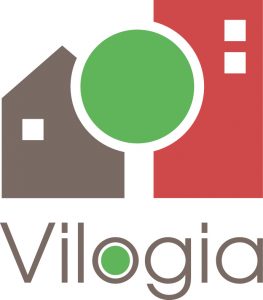 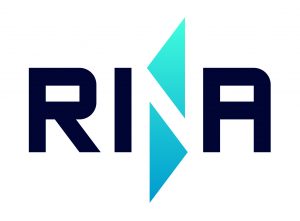 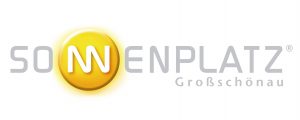 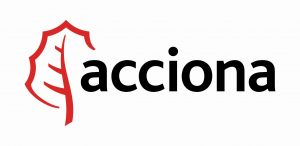 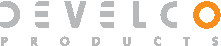 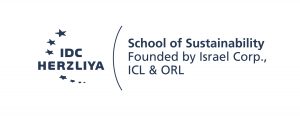 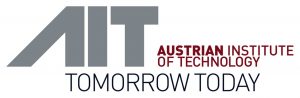 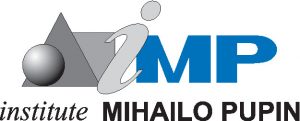 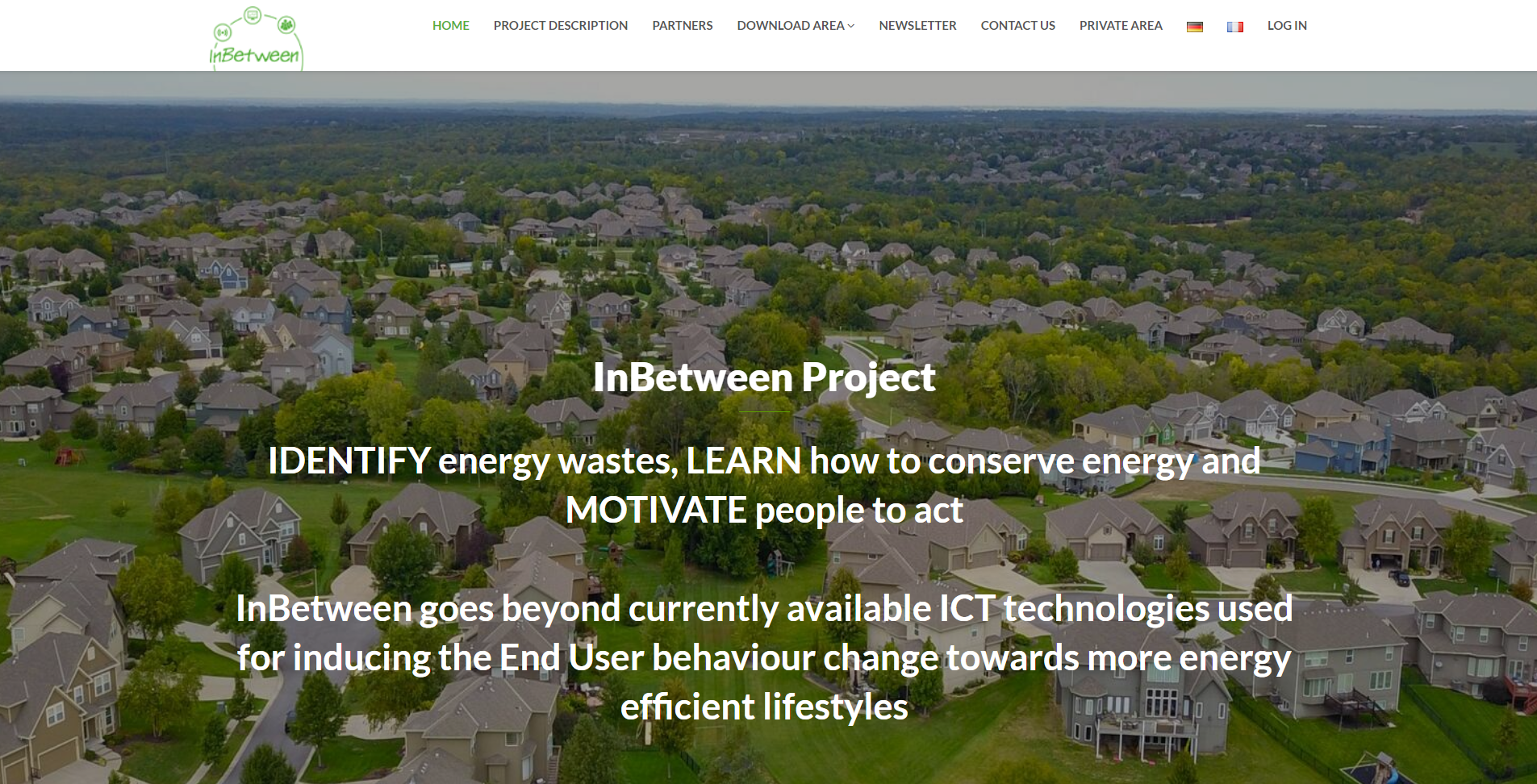 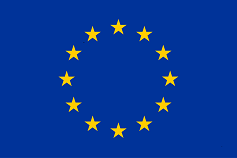 Co-funded by the Horizon 2020 programme of the European Union
System architecture
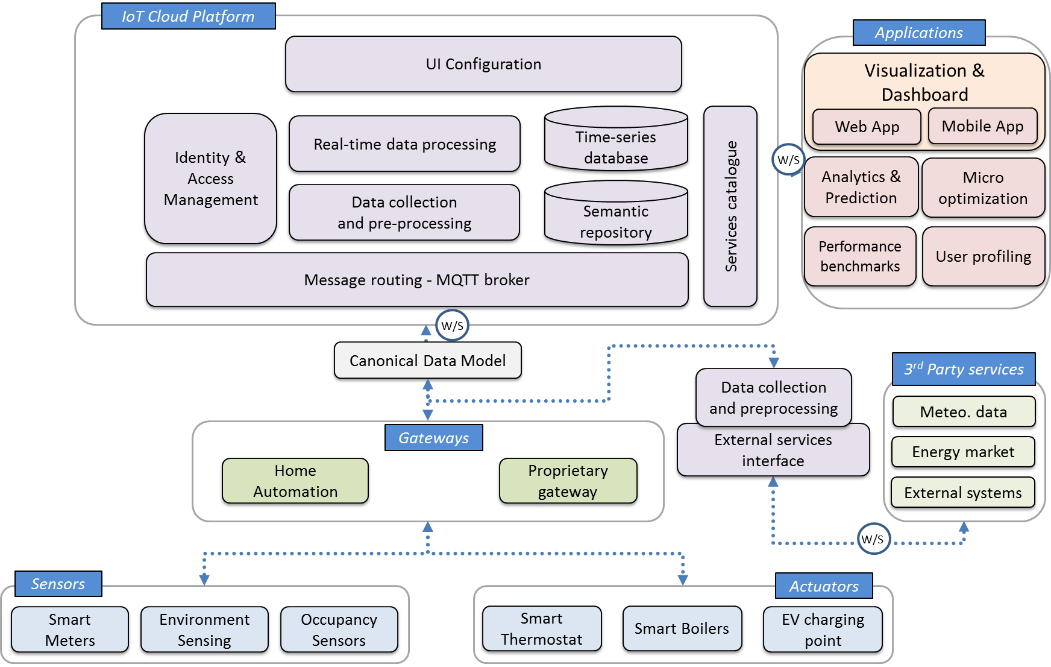 Motivation for the ontology
Different demonstration sites
Different technologies used
Different kinds of third-party data (sources external to the project)
Time series metadata
Development of (semi-)automated commissioning procedure
Development of generalized analytics pipelines
Usage of collected data by multiple stakeholders
Data needs
List of all the intended energy actions and analyses
Lists of:
time series
Metadata
Other data
E.g. Detecting energy waste (any kind of heating device turned on while temperature within normal bounds)
Temperature measurements from rooms
Heating bodies consumption or on/off information per room
Size of apartment
Usual number of occupants…
Identified important concepts
Sensors
Actuators
Meters
Spaces
Site/dwelling description + topology
Monitoring time series description
Third party data (weather data, weather forecasts)
ML results (prediction models+descriptions)
Ontologies to reuse
Analysis of existing ontologies
Identification of most promising for reuse based on
Domain coverage 
Level of (community) support
Research interest

BOT
SAREF
SAREF4BLDG
18/06/2020
7
Imports graph
SAREF
TIME
* SAREF
Alignment module
INBETWEEN
BOT
* SAREF4BLDG
Alignment module
SAREF4BLDG
* G.F. Schneider - Towards aligning domain ontologies with the building topology ontology
Time series related classes
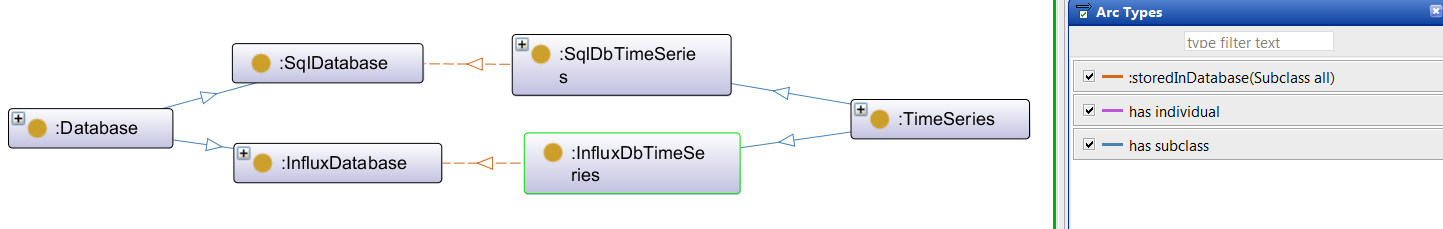 Building elements specializations
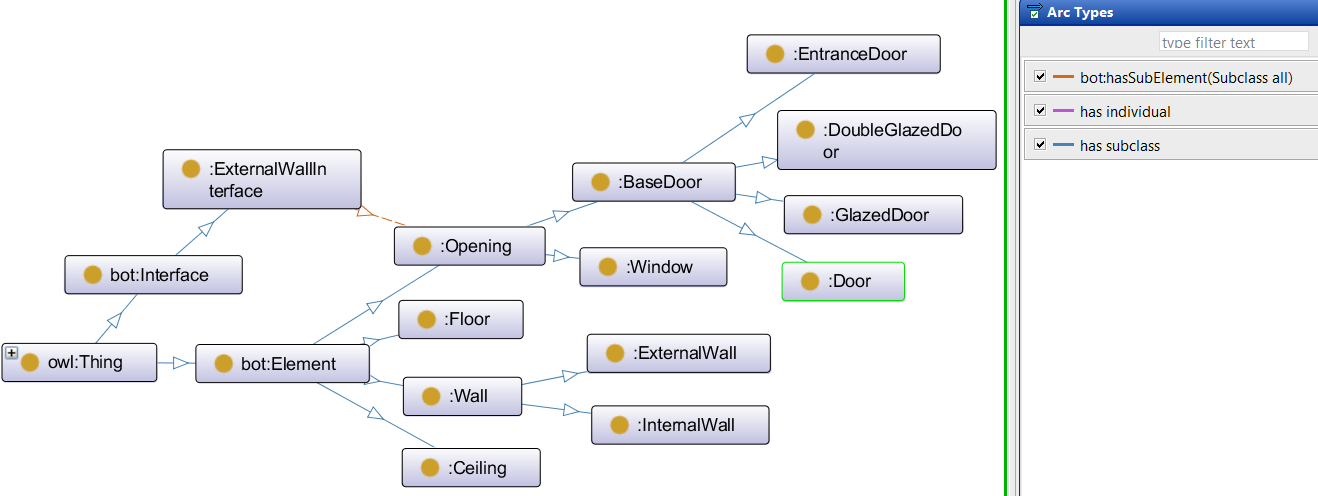 Space usage
Additional data and object properties
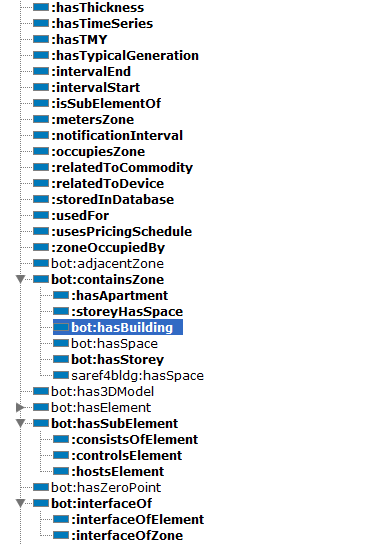 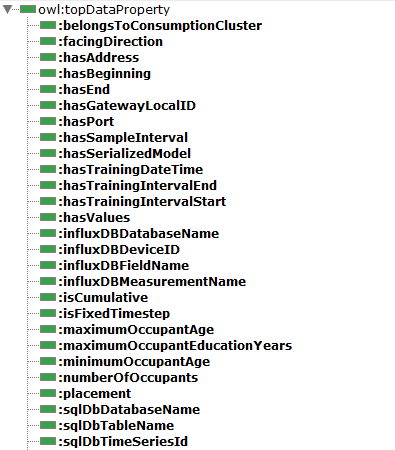 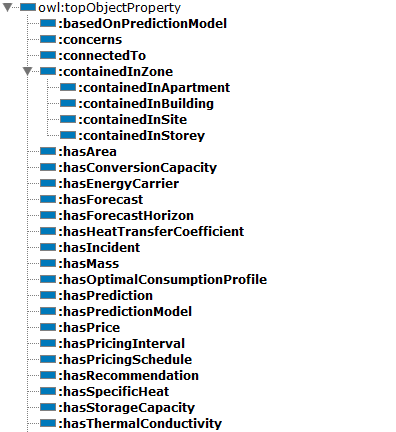 Data collection and integration
Cellfie
Use cases
18/06/2020
15
Virtual occupancy sensor – Motivation
Direct occupancy detection methods are
Expensive
Privacy invading
imprecise
Usually based on
Cameras
Person counting
Motion sensors with time threshold
For specific residential scenarios useful to have occupancy information
With additional information it is possible to use motion sensors to infer occupancy
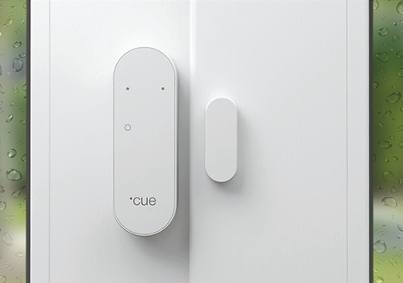 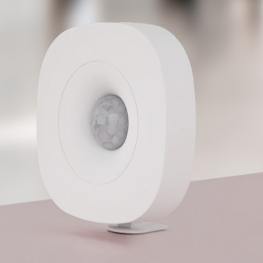 Virtual occupancy sensor – solution
Interpret contextual data to infer occupancy 
Dwelling entrance door status
Motion sensor data
Need to know:
topology in very rough outlines
Time series references
Motion
Virtual occupancy sensor – state change diagram
Timeout
Motion
Timeout
Door closed
Door opened
Motion
Door 
opened
No
occupancy
Closed
(transition)
Occupancy
Open
Motion
Timeout
Timeout
Door opened
Door opened
Timeout
Motion
Door closed
Virtual occupancy sensor - queries
:InfluxDbTimeSeries
bot:adjacentElement
:hostsElement
:hasTimeSeries
SELECT ?apartment ?timeseries_ref WHERE {
  ?apartment a inbetween:Apartment.
  ?apartment bot:containsZone ?space.
  ?space bot:adjacentElement ?wall.
  ?wall a inbetween:InternalWall.
  ?wall  inbetween:hostsElement ?door.
  ?door inbetween:hostsElement ?sensor.
  ?sensor bot:hasSubElement ?doorsens.
  ?doorsens a inbetween:DoorWindowSensor.
  ?doorsens inbetween:hasTimeSeries ?timeseries_ref
}
bot:hasSubelement
:DoorWindowSensor
:DoorSensor
:EntranceDoor
bot:Space
:InternalWall
:Apartment
:hostsElement
bot:containsZone
Virtual occupancy sensor - queries
SELECT ?apartment ?sensor ?timeseries_ref WHERE {
  ?apartment a inbetween:Apartment.
  ?apartment bot:containsElement ?sensor.
  ?sensor bot:hasSubElement ?motionsensor.
  ?motionsensor a inbetween:MotionSensor.
  ?motionsensor inbetween:hasTimeSeries ?timeseries_ref
}
Virtual occupancy sensor - results
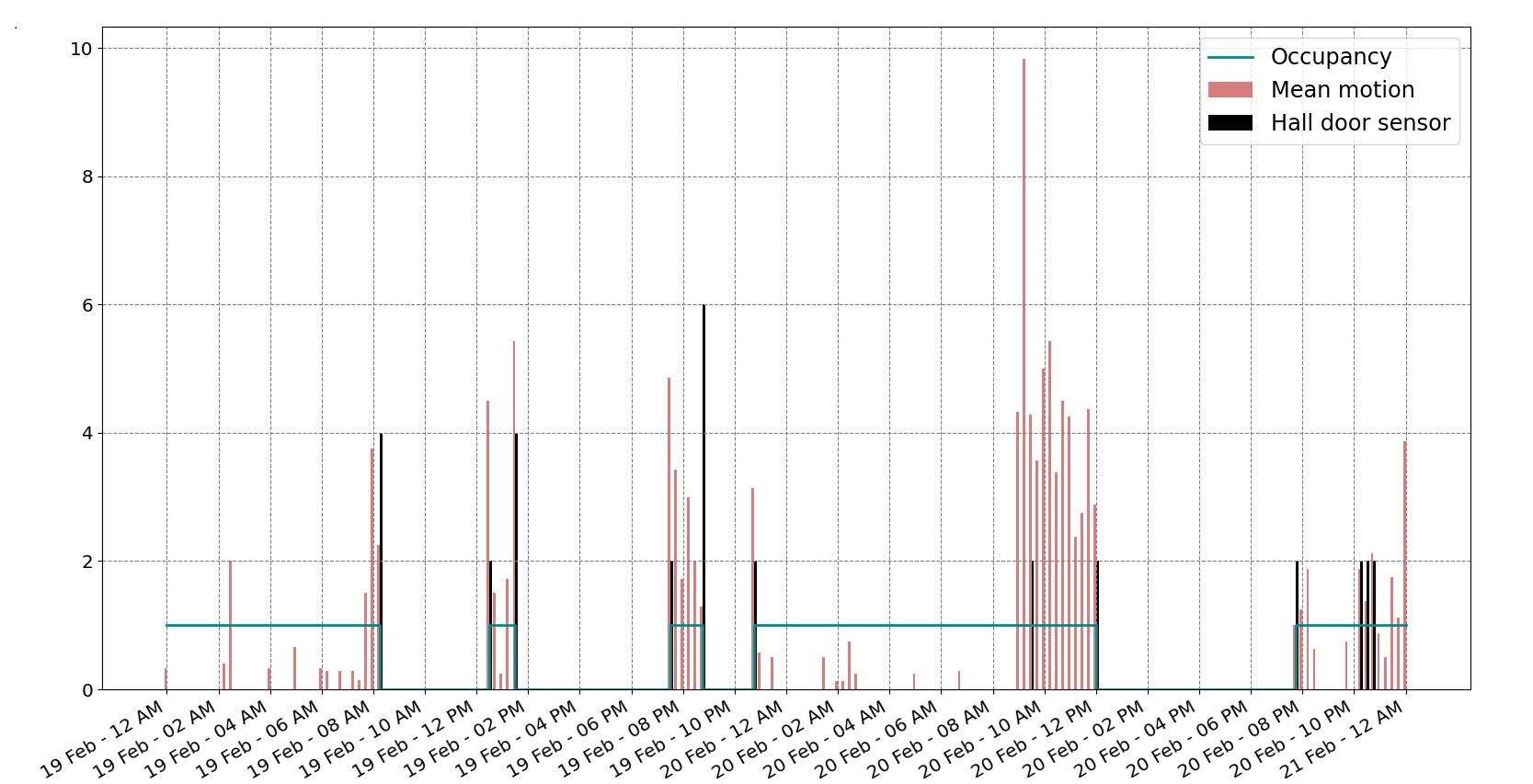 Cluster analysis of electricity consumption
Difficult to interpret multiple multi-day, week or month continuous time series
Grouping on intervals and similarity facilitates understanding
Clustering methods (K-Means, Agglomerative, Gaussian mixture…)
Where possible consumptions are grouped according to type
Heating, hot water, rest
Information from the knowledge base used to compile lists
Cluster analysis – heating consumption query
SELECT ?apartment ?timeseries_ref WHERE {
  ?apartment a inbetween:Apartment.
  ?apartment bot:containsElement ?radiator.
  ?smartplug inbetween:controlsElement ?radiator.
  ?smartplug bot:hasSubElement ?sensor.
  ?sensor a inbetween:PowerSensor.
  ?sensor inbetween:hasTimeSeries ?timeseries_ref
}
Cluster analysis – total consumptions query
SELECT ?apartment ?sensor ?subsensor ?timeseries_ref WHERE {
  ?apartment a inbetween:Apartment.
  ?sensor inbetween:metersZone ?apartment.
  ?sensor bot:hasSubElement ?subsensor.
  ?subsensor a inbetween:PowerSensor.
  ?subsensor inbetween:hasTimeSeries ?timeseries_ref
}
Cluster analysis ontology concerns
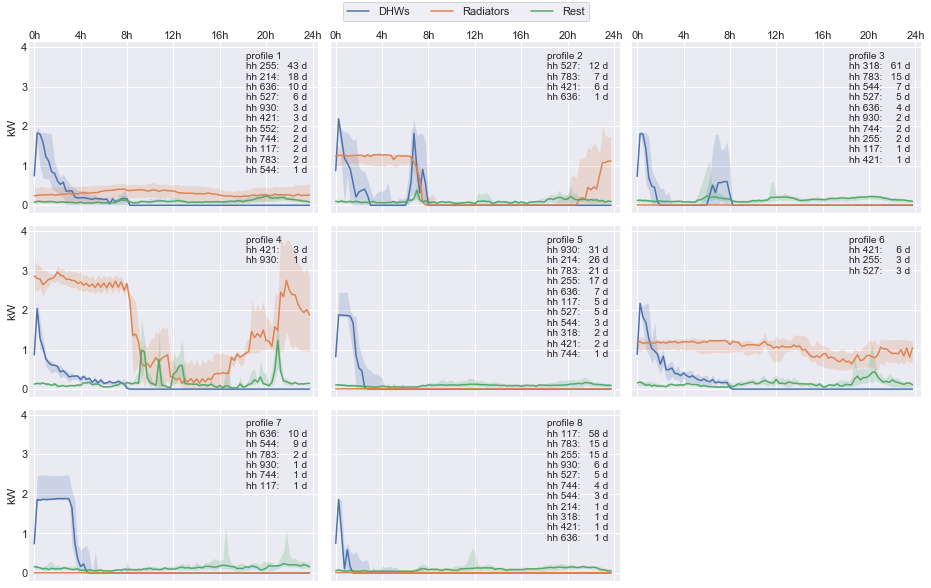 Conclusions
Resulting knowledge base was successfully used to solve problems within the project
Performance 
Demonstration site changes tracking needs to be solved
Knowledge base concerns
Time series database concerns
Publishing the ontology
18/06/2020
26
Thank you for your attention
Contact:
Milos.Sipetic@ait.ac.at